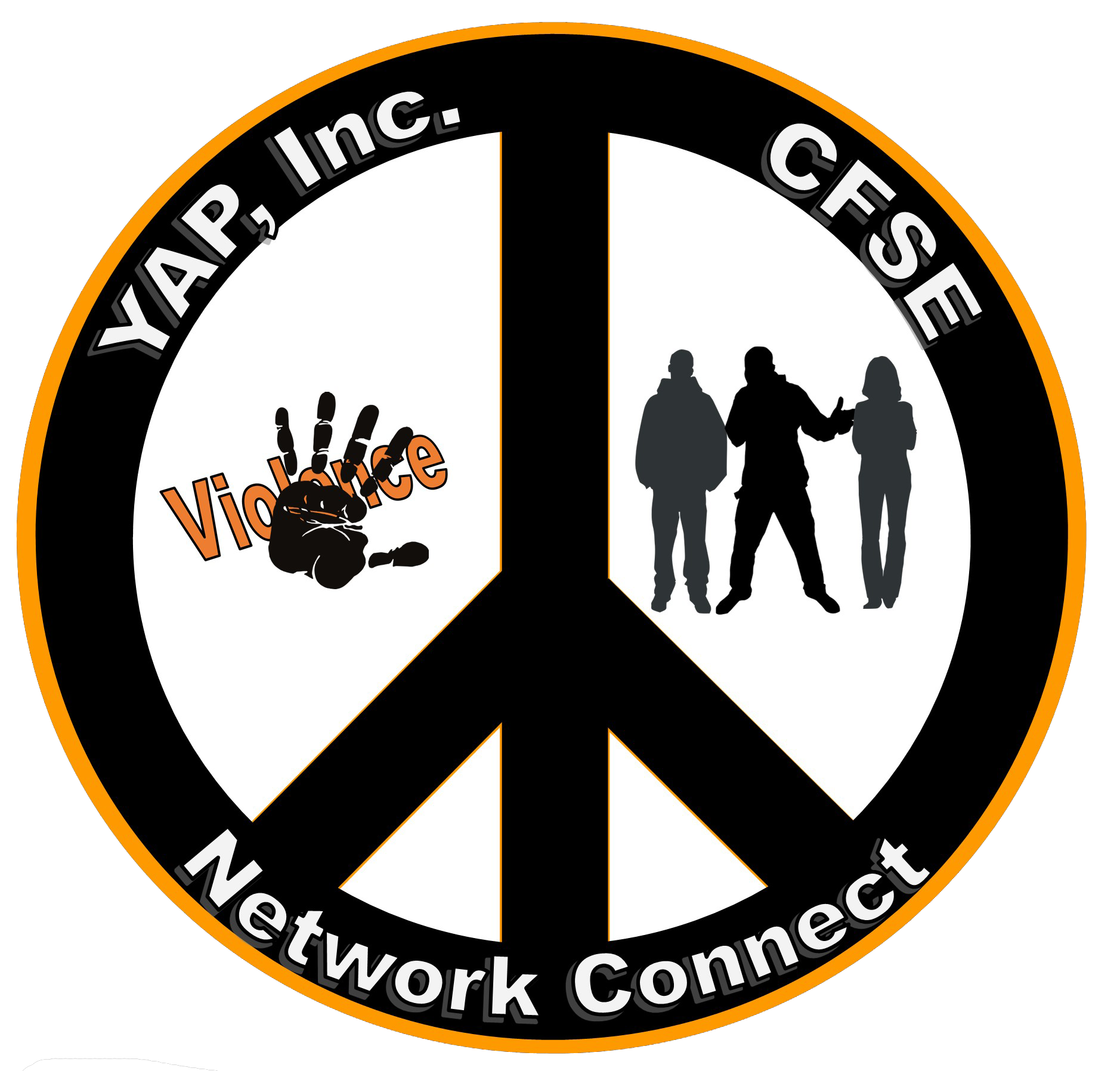 Wilmington Street Team
Community Public Safety Initiative (CPSI)
City of Wilmington
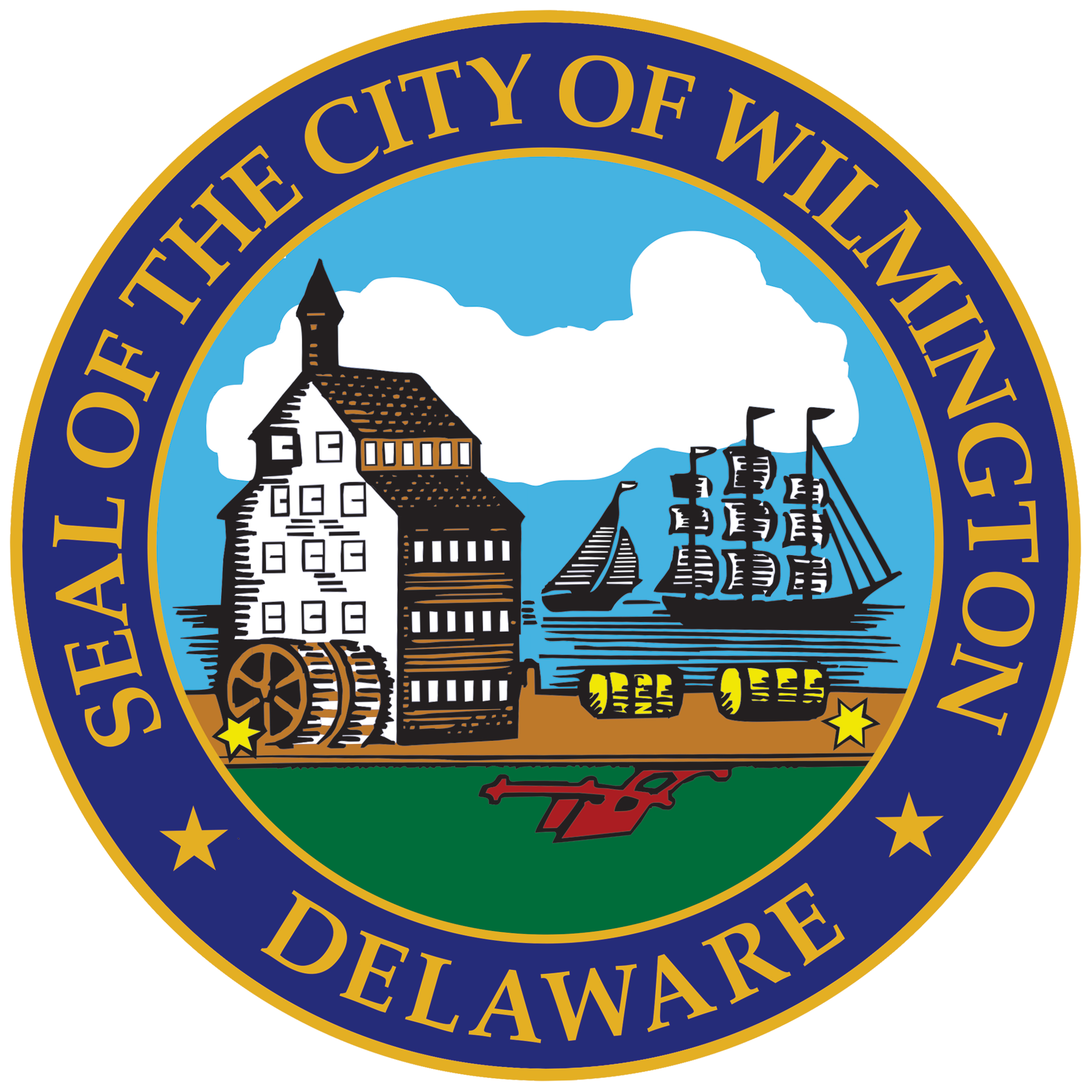 Wilmington Street Team
Community Public Safety Initiative 
CPSI
Community Public Safety Initiative (CPSI)
City of Wilmington
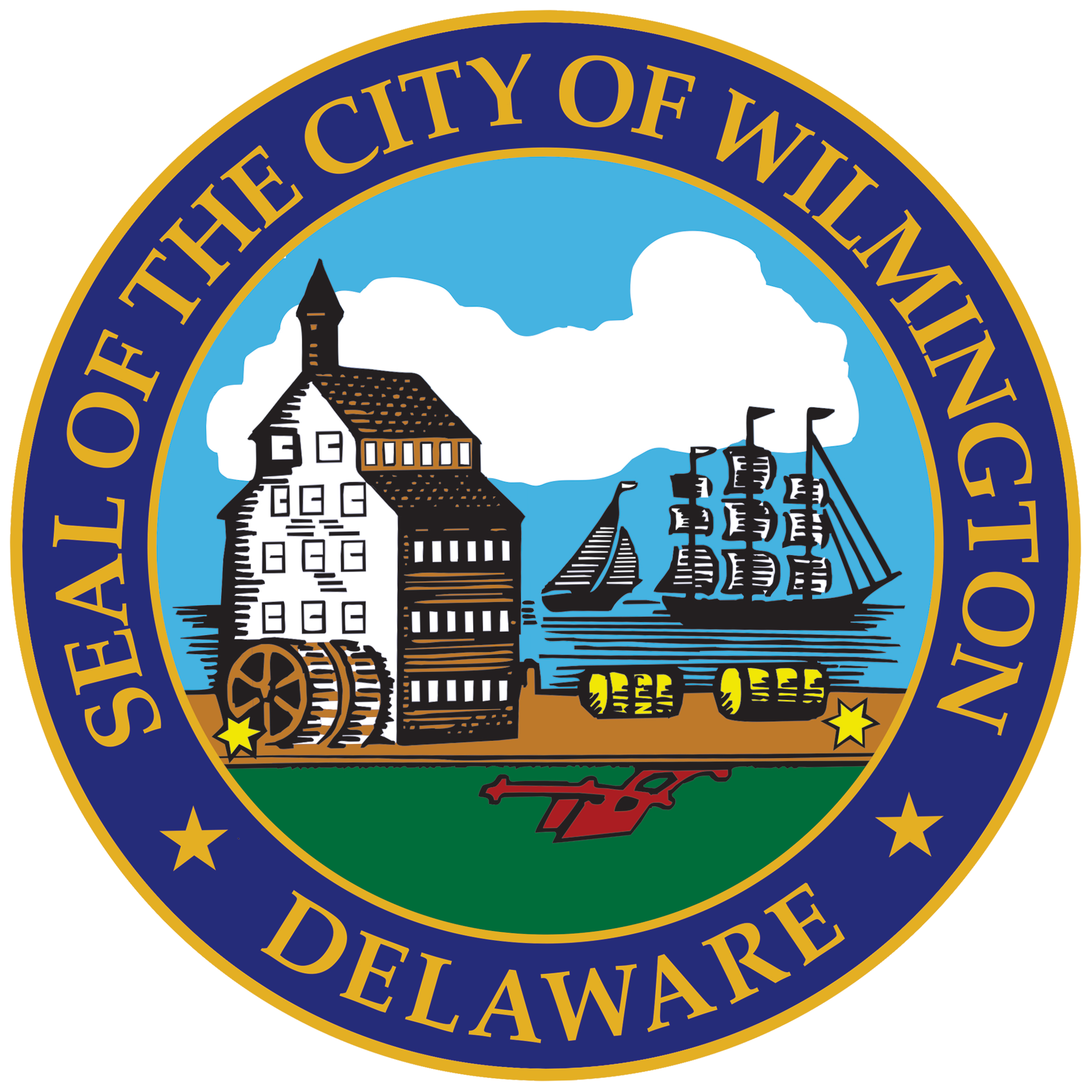 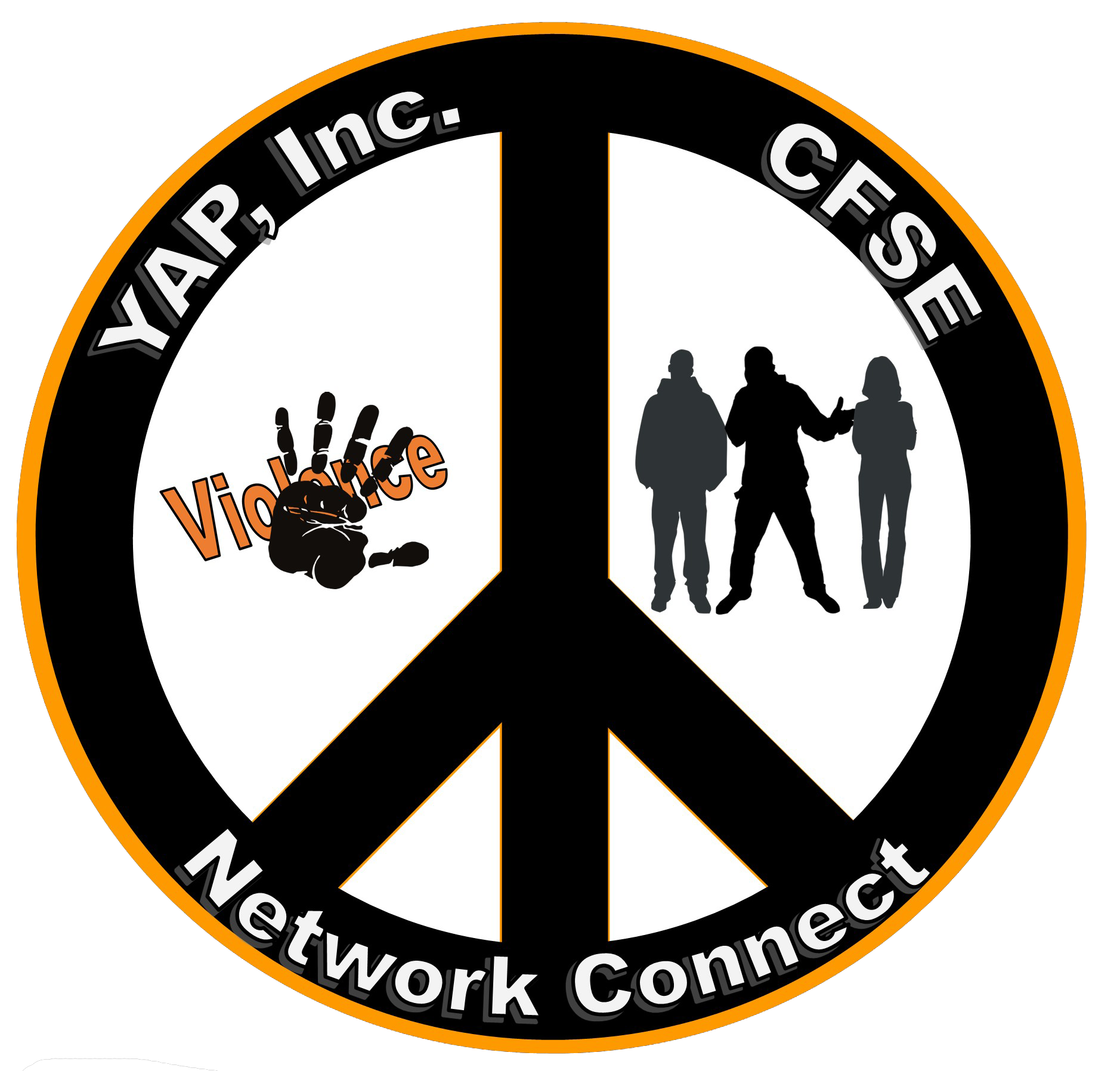 Wilmington Street Team
Wilmington Street Team
The Collective identified four (4) organizations that could assist with this initiative; Network Connect, the Center for Structural Equity (CFSE), Youth Advocate Programs (YAP), Inc., and the Wilmington Community Advisory Council (WCAC).

The Wilmington Street Team (WST) consists of Network Connect, Youth Advocate Programs, Inc (YAP), and the Center for Structural Equity (CFSE).
Community Public Safety Initiative (CPSI)
City of Wilmington
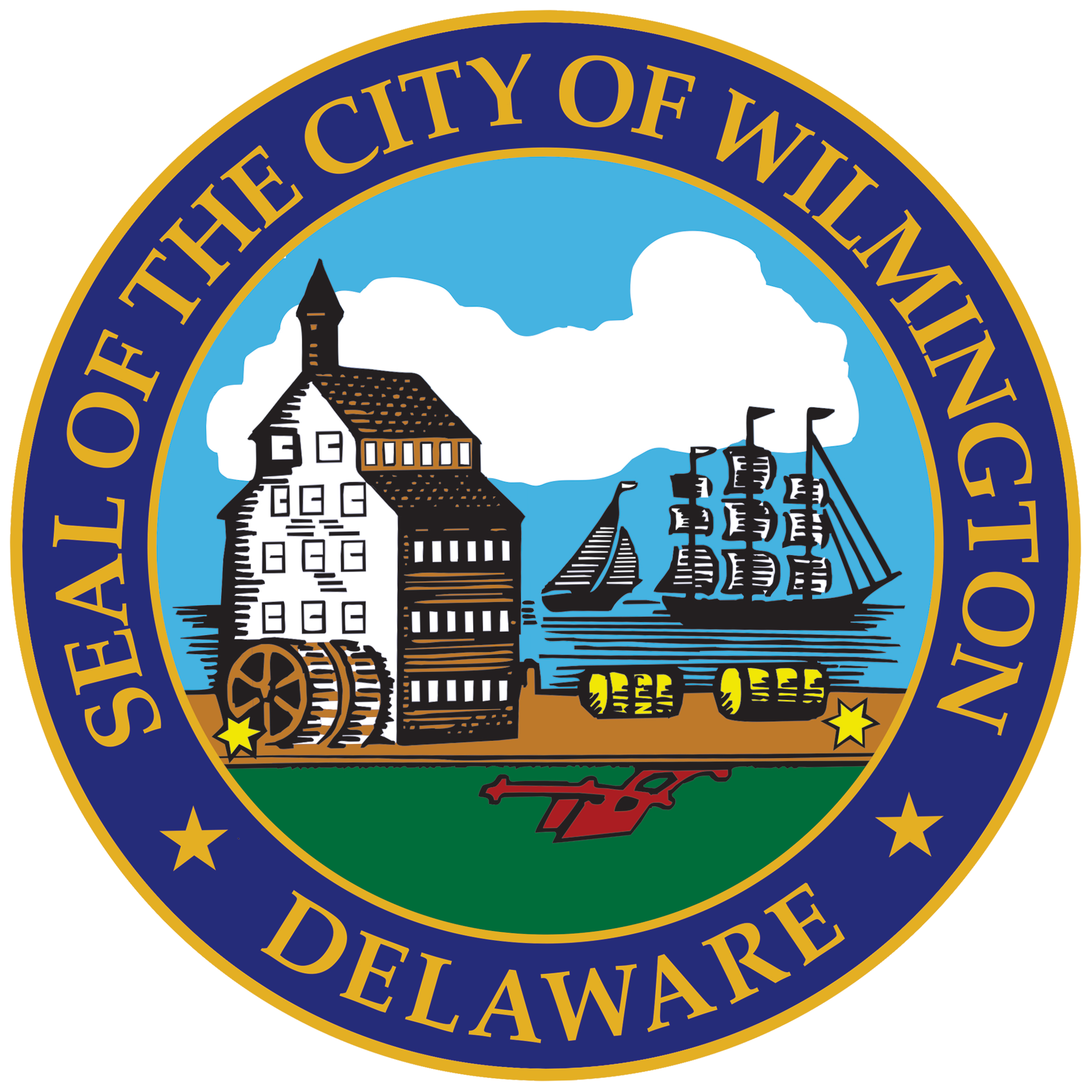 Wilmington Street Team
Training
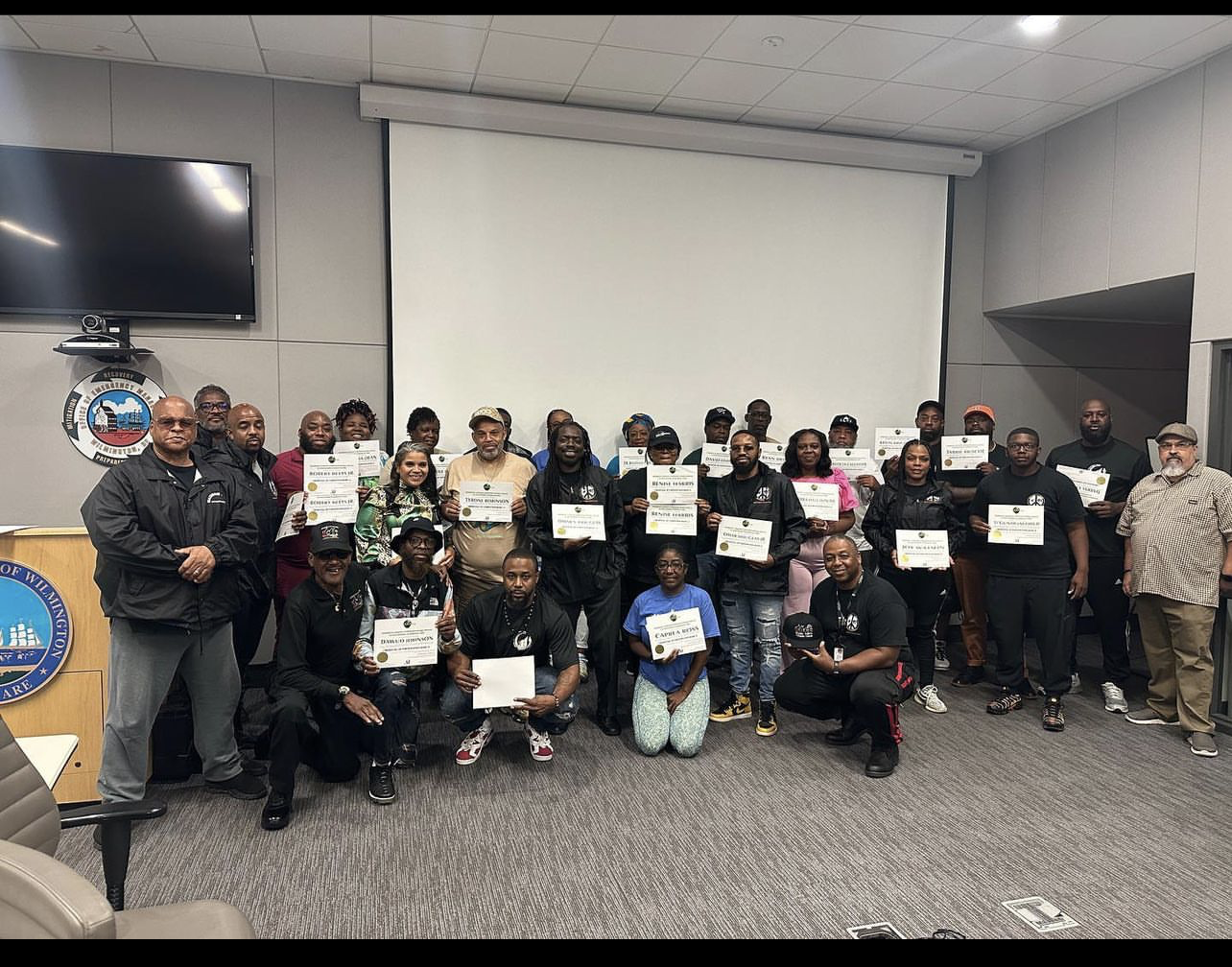 Community Public Safety Initiative (CPSI)
City of Wilmington
Network Connect, YAP, and CFSE completed two (2) trainings presented by the Professional Community Intervention Training Institute (PCITI) under the tutelage of Dr. Aqui Basheer. 
Individuals who completed the training received the title of Public Safety Professionals.
Wilmington Street Team
Responsibilities
Network Connect
Provides wrap-around services to East Side and Prices Run
Center for Structural Equity (CFSE)
Provides services to high-risk individuals between the ages of 13-26 – East Side
Youth Advocate Programs (YAP)
Provides services to high-risk individuals between the ages of 13-26 – Prices Run
Wilmington Community Advisory Council (WCAC)	
Host all Public Safety Roundtables
Community Public Safety Initiative (CPSI)
City of Wilmington
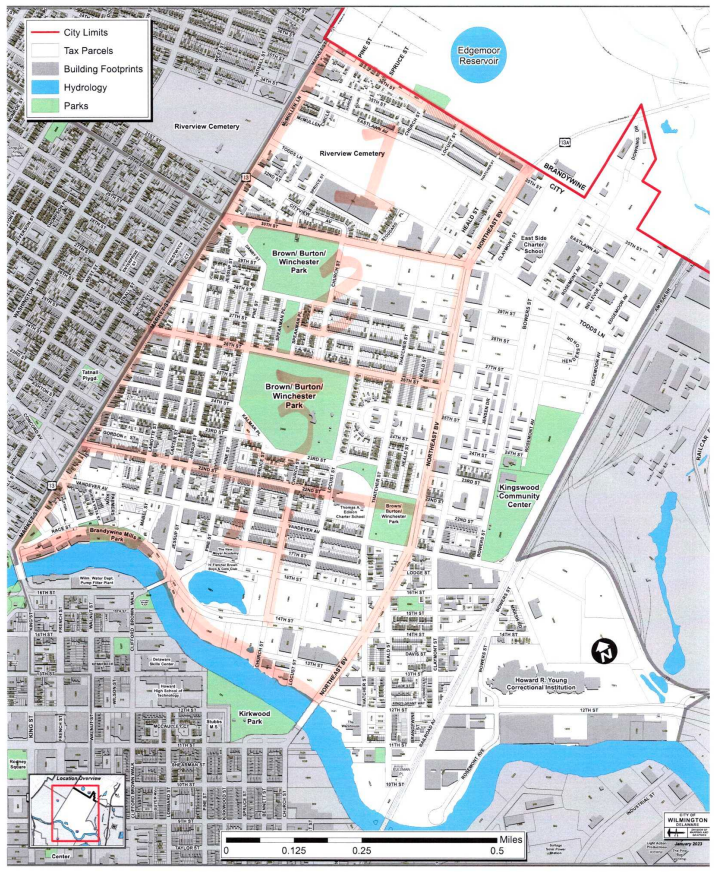 Wilmington Street Team
Zones in the City
Prices Run 
Zones 1-4
Zone 1 - 30th - 36th & Market to Northeast Blvd
Zone 2 - 26th - 30th & Market to Northeast Blvd
Zone 3 - 22nd - 26th & Market to Northeast Blvd
Zone 4 - Brandywine River - 22nd & Market to Northeast Blvd
East Side
Zones 5-8
Zone 5 - 12th - Brandywine River & King to Kirkwood Park/River
Zone 6 - 8th - 12th & Walnut to Railroad/River
Zone 7 - 4th - 8th & Walnut to Railroad
Zone 8 - River – 4th & Walnut to Christina Park
Community Public Safety Initiative (CPSI)
City of Wilmington
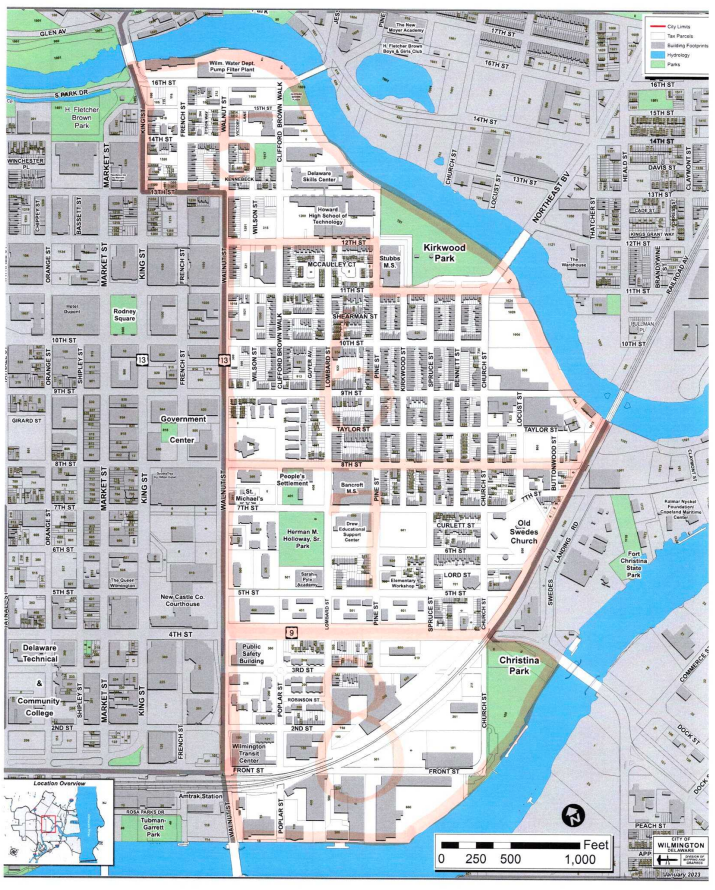 Wilmington Police Department & WST
Wilmington Street Team
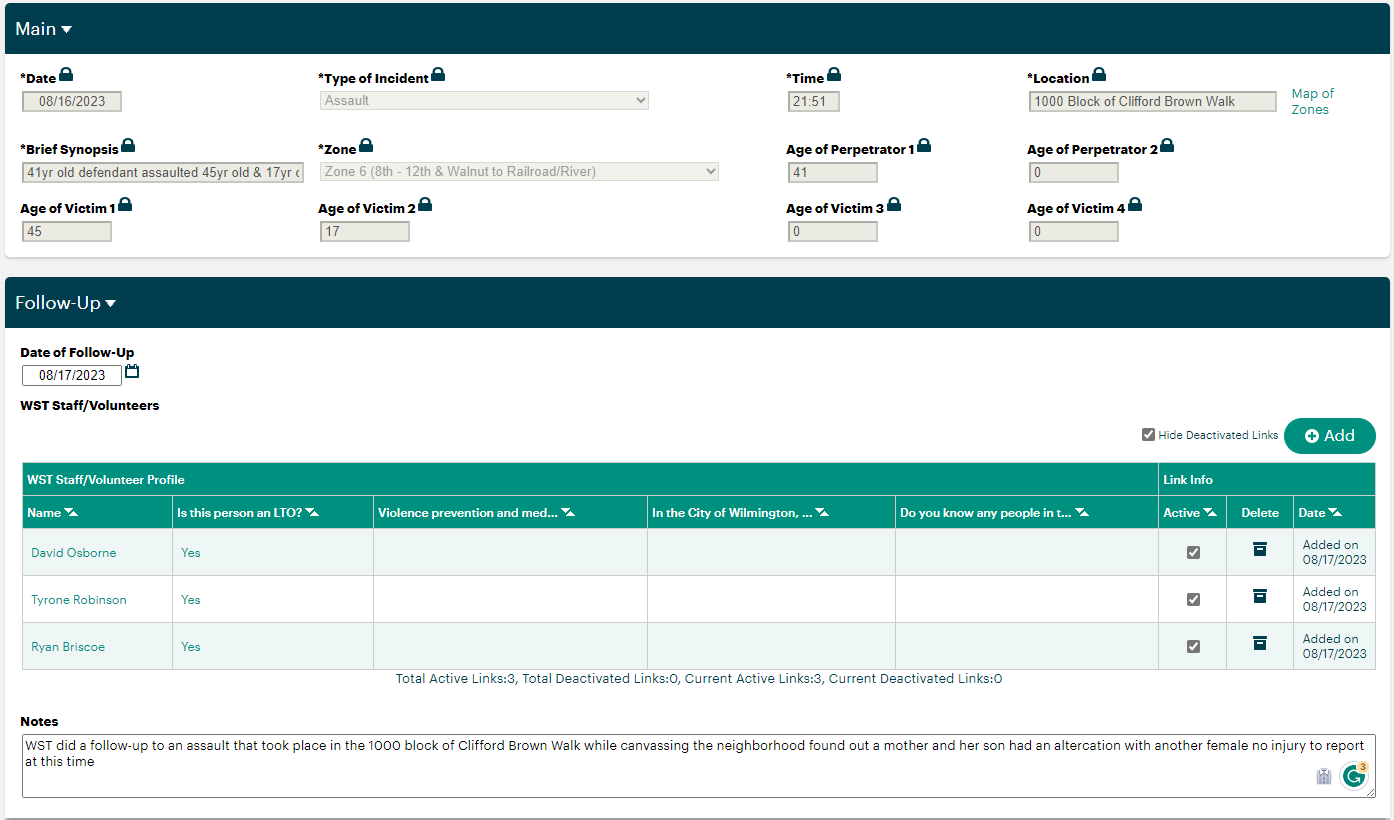 Each morning, WPD submits all dispatch calls from the East Side and Prices Run 
Recorded in APRICOT 
Public Safety Professionals follow up in the community
Community Public Safety Initiative (CPSI)
City of Wilmington
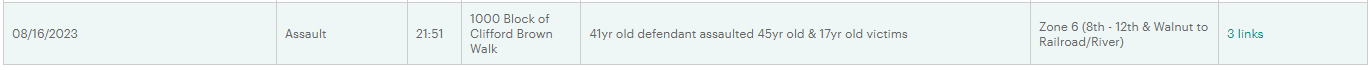 Community Encounters
Wilmington Street Team
Community Public Safety Initiative (CPSI)
City of Wilmington
Dispatch Calls by Zones
Wilmington Street Team
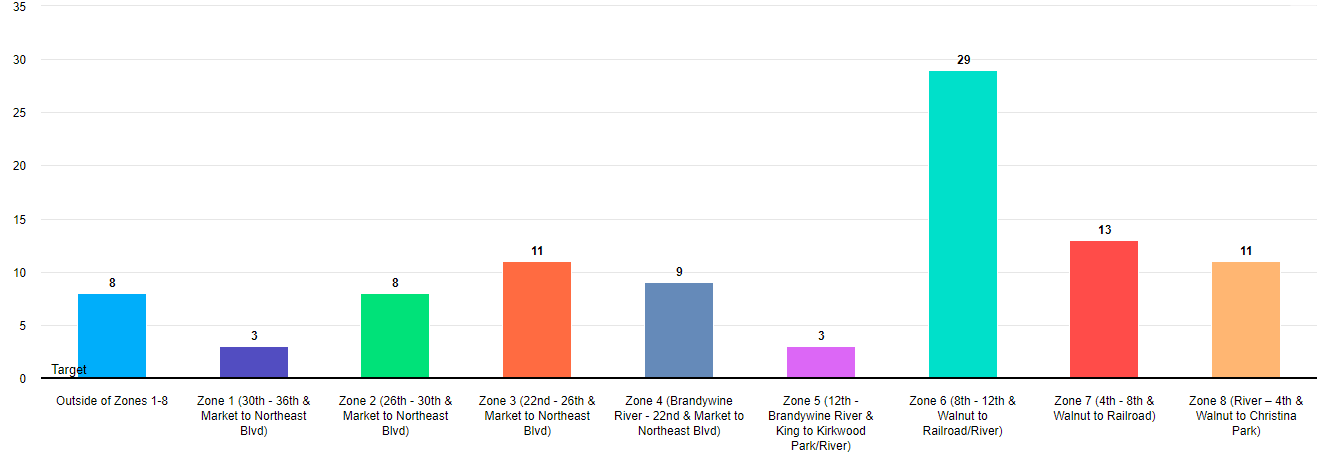 Community Public Safety Initiative (CPSI)
City of Wilmington
Impact
Wilmington Street Team
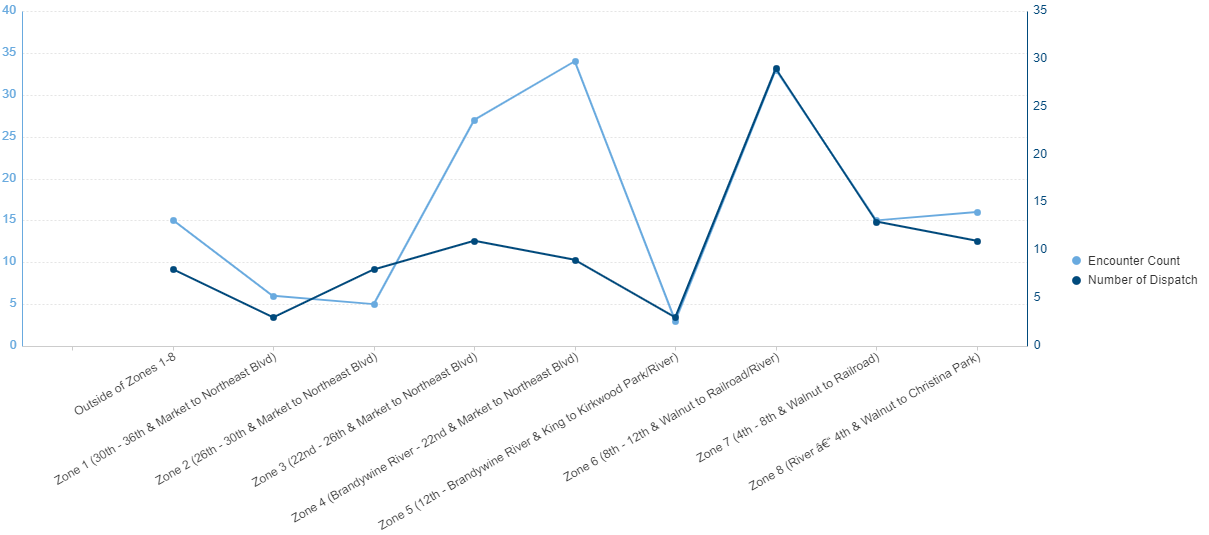 Community Public Safety Initiative (CPSI)
City of Wilmington
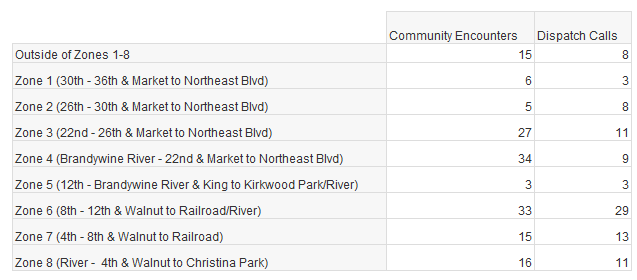 HUBS
Wilmington Street Team
914 N. Pine Street
Still looking for a HUB in Prices Run
Community Public Safety Initiative (CPSI)
City of Wilmington
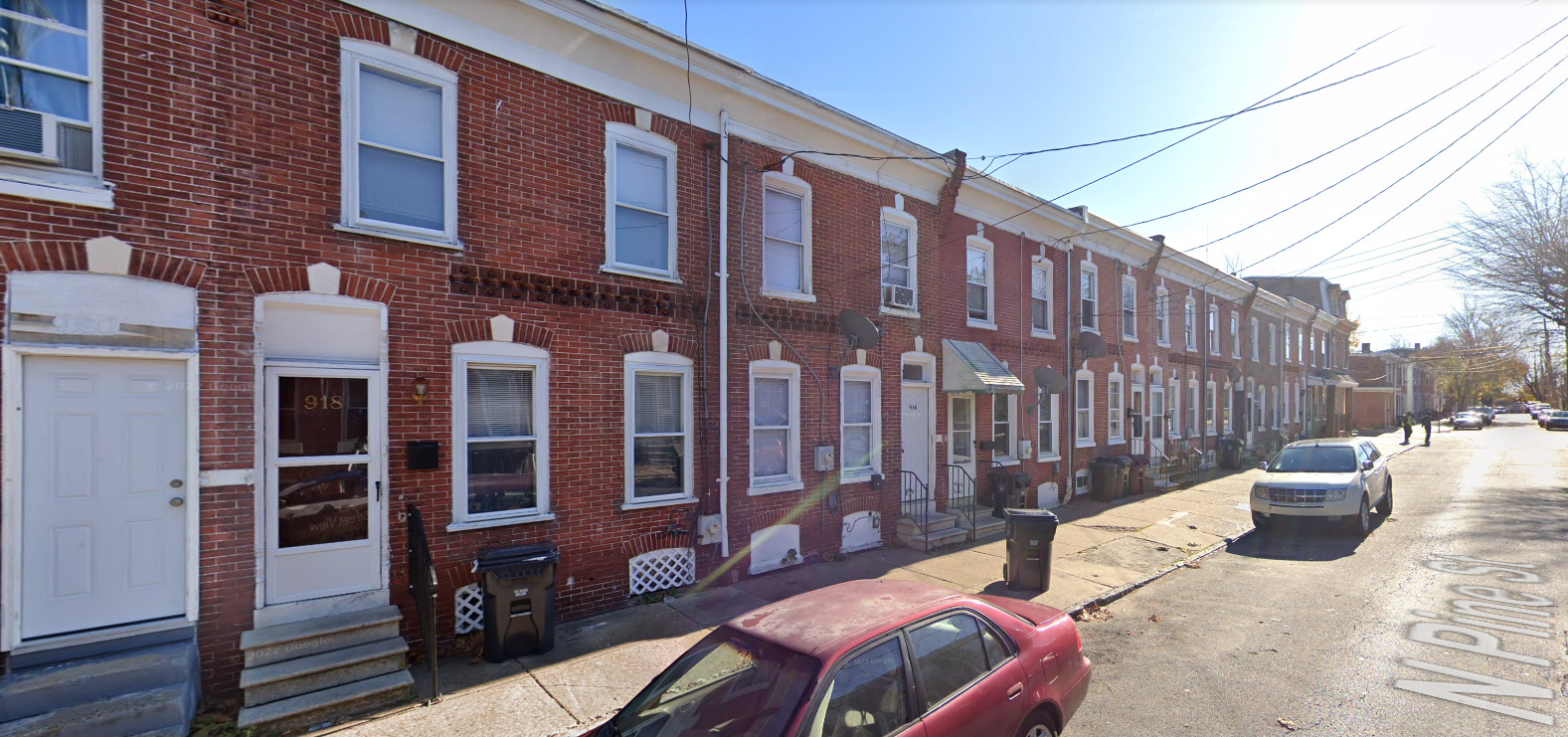 Wilmington Street Team
Questions
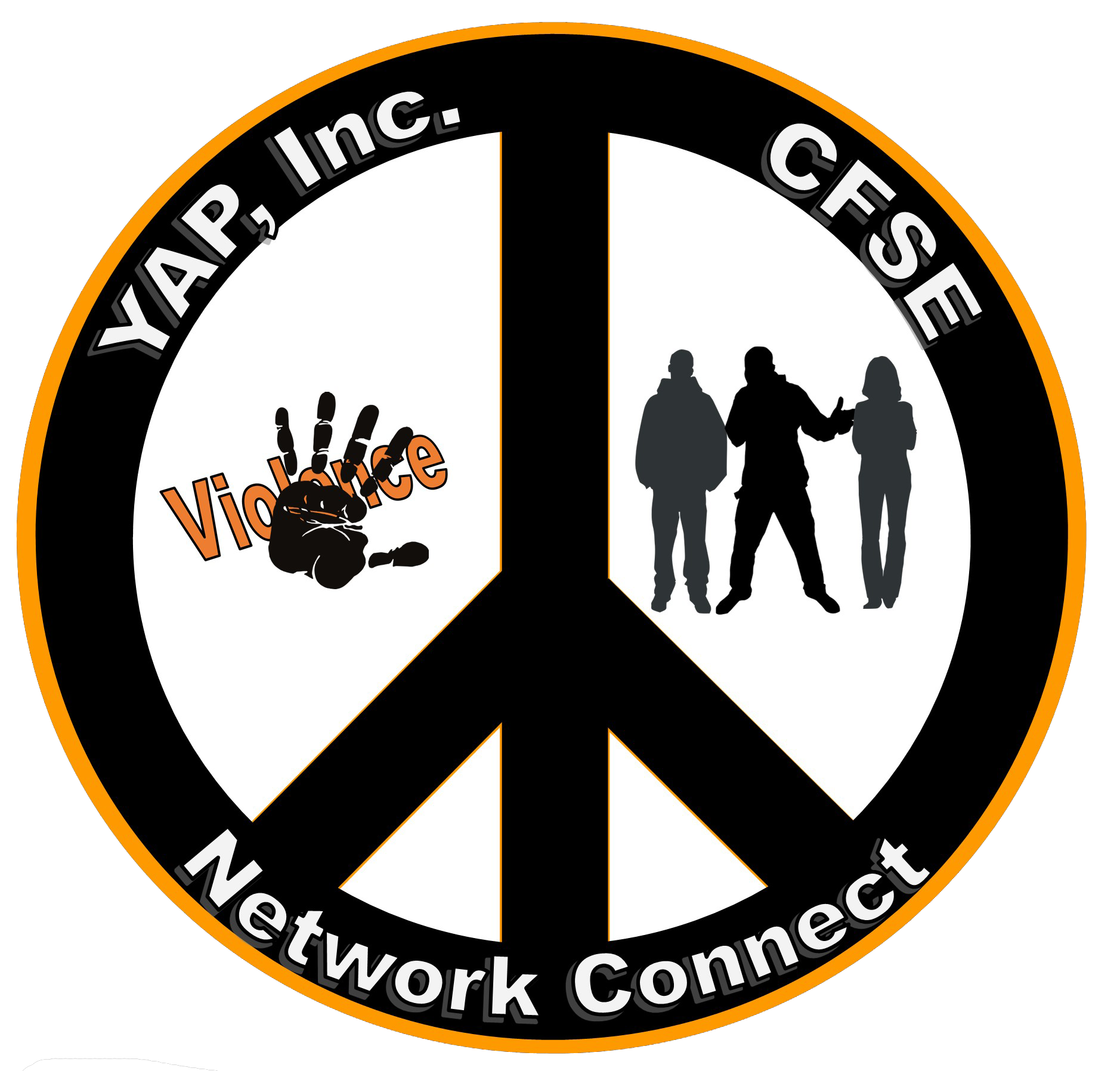 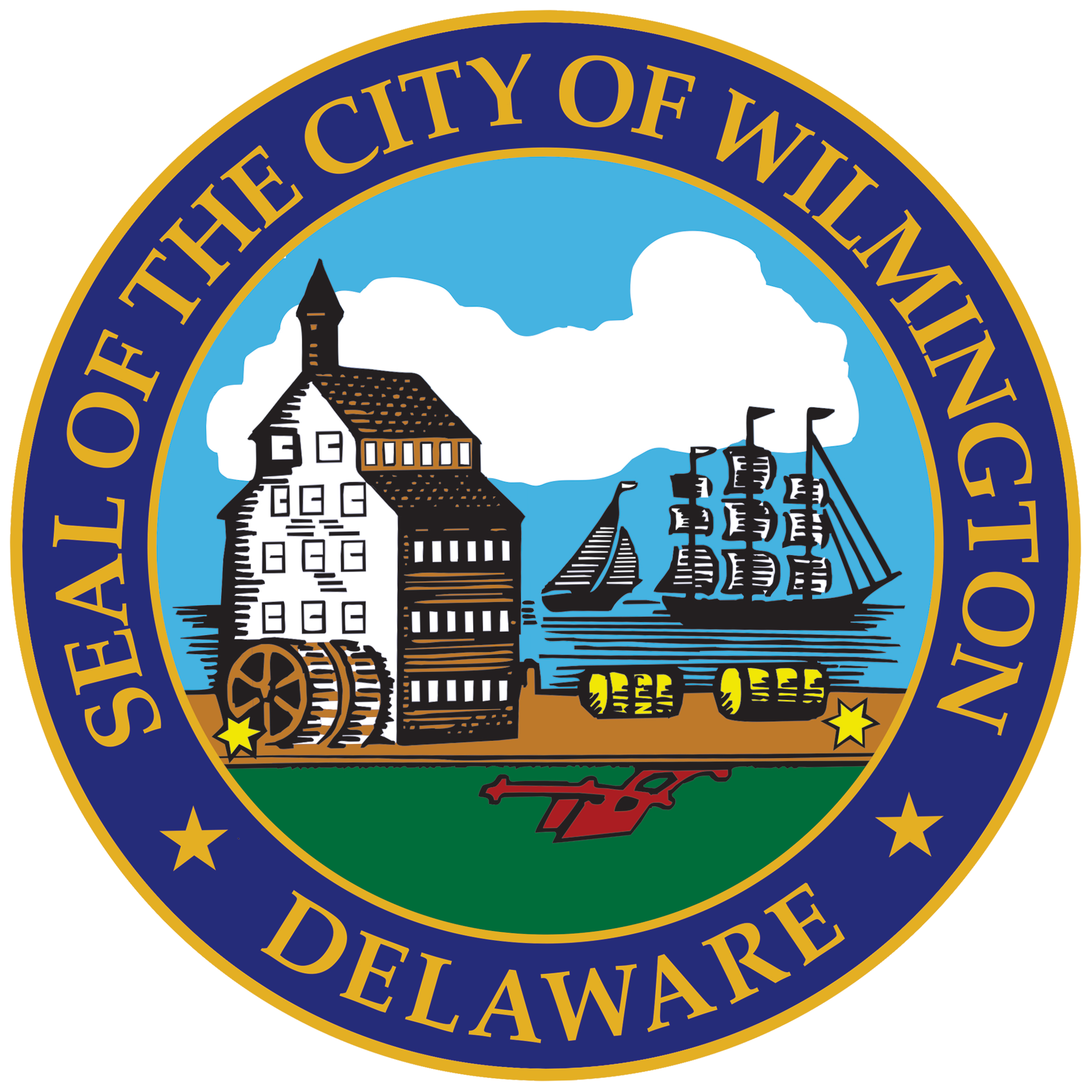 Thank you

Contact information

Dr. Debra Mason
dmason@wilmingtonde.gov
302-893-5165
Community Public Safety Initiative (CPSI)
City of Wilmington